Bölüm 1HİZMET PAZARLAMASINA GENEL BİR BAKIŞ
Öğrenme Çıktıları
Hizmet, hizmet pazarlaması kavramlarını, farklarını ve hizmet pazarlaması ilkelerini öğrenmek
Hizmet pazarlamasının özelliklerini kavrayabilmek
Hizmet pazarlaması ile mallar arasındaki farkları bilmek
Hizmet pazarlaması faaliyetleri hakkında bilgi sahibi olmak
HİZMET KAVRAMI VE ÖZELLİKLERİ
Hizmet kavramının çeşitli tanımlarına 
baktığımızda;




Grönroos’a göre hizmet, net olmamakla birlikte yapısından dolayı az ya da çok dokunulmaz olan, müşteri ve hizmet sunan personel ile birlikte hizmeti sağlayanın fiziksel kaynakları, malları veya sistemlerinin karşılaştıkları esnada oluşan ve müşteri sorunlarına çözüm getirmeyi hedefleyen faaliyet olarak tanımlamaktadır.
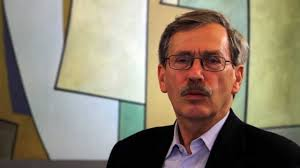 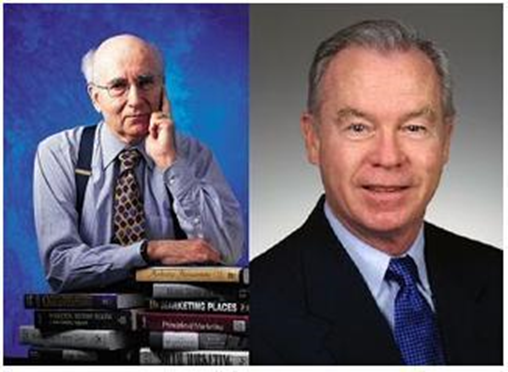 Kotler ve Amstrong 
hizmeti;


“bir tarafın diğerine sunduğu, temel olarak dokunulmayan ve herhangi bir şeyin sahipliğiyle sonuçlanmayan bir etkinlik ya da yarar” şeklinde tanımlamıştır.
Amerikan Pazarlama Birliği;


“Satışa sunulan ya da malların satışıyla birlikte sağlanan eylemler, yararlar veya doygunluklardır.”
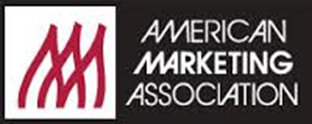 Zeithaml ise hizmeti;

İnsan ve makineler tarafından insan gayretiyle üretilen ve tüketicilere doğrudan fayda sağlayan ve fiziksel olmayan ürünlerdir.

Bu tanımlamaların sonucunda hizmet, soyut olduğundan dolayı hedef pazardaki tüketiciler açısından bir fayda olarak görülen ve bir gruptan başka bir gruba devredilen ve herhangi bir şeyin sahipliği ile sonlanmayan bir faaliyet olarak tanımlanabilir.

Kısaca Hizmet; Eylemler, süreçler, performanslardan oluşmaktadır.
Hizmetin Özellikleri
Dokunulmazlık
Ayrılmazlık
Eşzamanlılık
Stoklanamama
Sahipsizlik
HİZMET PAZARLAMASI KAVRAMI ve İLKELERİ
Hizmet Pazarlaması Kavramı
Hizmet pazarlaması için geliştirilen bir takım tanımlamalar söz konusudur. Yapılan tanımlamaların ortak noktasının hizmetin tanımında geçen özellikleri olduğudur. 

Literatürde yapılan bu tanımlamalardan Kozak vd., göre hizmet pazarlaması; faydalar, faaliyetler ve tatmin duygusu yaratan hissedilmeyen, dokunulmayan, sahipsiz olan, stoklanması mümkün olmayan, aynı zamanda üretilen ve aynı zamanda tüketilen ve hizmet olarak adlandırılan şeylerin hedef pazardaki tüketicilere ulaştırılmasını sağlayan faaliyetlere verilen isimdir.
Hizmetlerin iyi pazarlanabilmesi için beş temel çalışmanın yapılması gerektiği düşünülmektedir.

İşletmelerin hedef pazar olarak belirledikleri pazarı tanımlamak,
Tanımlanan bu pazarlardan hedef pazarı seçmek ve araştırmak,
Bu pazarı memnun etmek için hizmetleri geliştirmek,
Bu pazarın ihtiyaç duyduğu hizmetler için pazarı inandırmak,
Bu pazardaki meydana gelen satın alma davranışlarındaki değişmeleri izlemek şeklinde sıralanabilir.
Hizmet Pazarlamasının Temel İlkeleri
Endüstriyel ürün pazarlaması ile hizmet pazarlaması bazı ortak ilkelere sahip olmakla beraber, hizmet faktörünün getirdiği farklılıklardan dolayı hizmetlerin pazarlanması ilkelerinde de farklılıklar meydana getirmektedir. Bu ilkeler sırasıyla şöyle açıklanabilir.

Modern Pazarlama Anlayışı; Bu anlayışa göre yöneticilerin öncelikli hedefi tüketicilerin istek ve ihtiyaçları gelmektedir. Yöneticiler hedef pazarlarda başarılı olabilmeleri için kendilerini tüketicilerin yerine koyarak hizmet anlayışı geliştirmelidirler. 
Tüketiciye Yönelik Tutum; bu tutum yöneticileri sadece işletmeye yönelik değil ve işletme içinde olanlar değil, aynı zamanda müşteri istek ve ihtiyaçlarına eğilmelerini gerektirmektedir.
Tüketici istek ve ihtiyaçlarının karşılanması; pazarlama anlayışının en önemli unsuru müşteri istek ve ihtiyaçlarının karşılanarak müşteri memnuniyeti sağlamaktır. Genelde tüketicilerin mal ve hizmetleri satın alırken dikkat ettikleri noktalar söz konusudur. Bunlar sunulan ürün yada hizmetin kalitesi, zamanlaması, vb.
Pazar Bölümlendirme ve Hedef Pazar Belirleme; bu faaliyet hedef pazarlardaki tüketicilerin özelliklerine uygun pazarlama bileşenleri tespit etmektir. 
Değer-Değişim Süreci; satın alma faaliyetleri bir değişim faaliyetidir. Pazarda değişim gerçekleştiğinde mal veya hizmetler para ve para ile ölçülebilen şeylerle değiştirilir. Tüketiciler ödedikleri bedelin tam karşılığını hizmet olarak aldıklarında ikna olacaklardır.
Ürün Yaşam Süreci; hizmetlerinde bir yaşam süresi vardır. Bu hizmet süreci aynı ürünlerde olduğu gibi giriş, büyüme, olgunluk ve gerileme aşamalarından oluşmaktadır. 

Etkin Pazarlama Karması; hizmetlerin farklılık, ayırt edilemezlik, soyutluk gibi özelliklerinden dolayı pazarda yaşanan talep değişiklikleri işletmelerin pazara sunduğu pazarlama karması elemanlarını doğrudan etkilemektedir.
HİZMET PAZARLAMASI ÖZELLİKLERİ
Hizmet pazarlamasında müşterilerin değişik istek ve ihtiyaçlarını karşılayabilen işletmeler hedef olarak belirledikleri pazarlarda yaşamlarını sürdürebilmektedirler. Hizmet pazarlaması faaliyetlerinin kendisine has bir takım özellikleri vardır. Bunlar;
Tüketicilerin istek ve ihtiyaçlarının tespit edilerek, bunların karşılanması için hizmetlerin sunulması,
Pazarlamanın süreç olarak devamlılık arz eden yapısı, faaliyetleri süreklilik göstermesi,
Hizmet pazarlaması faaliyetlerinin birbirini takip eden, düzenli olmasını gerektiren aşamalardan oluşması,
Pazarlama araştırmalarının önemi ve bu yapılan araştırmaların hizmet pazarlaması çalışmalarında süreklilik göstermesi,
Hizmet işletmesinin kendisi gibi hizmet veren diğer işletmelerle arasındaki oluşan iletişim, dayanışma ve bunların her geçen gün öneminin artış göstermesi,
İşletmenin örgüt yapısında ve bölümler arasında dayanışmanın gerekliliği ve işletmenin bütünü içerisinde pazarlama faaliyetlerinin bütünlük göstermesi,
Hizmetlerinin soyut olması ve üretimin ve tüketimin aynı anda gerçekleşmesinden dolayı müşteri memnuniyetinin sağlanmasın için kalite önem göstermektedir, 
Hizmet pazarlamasında işletmelerin pazarlama faaliyetleri hakkında etkinliği ölçme güçlüğü vardır.
HİZMET PAZARLAMASI İLE ÜRÜN PAZARLAMASI ARASINDAKİ FARKLAR
Üretim Yöntemleri; hizmet sektöründeki işletmelerin yapıları endüstriyel işletmelerin yapılarından farklıdır. Ürünler fabrikalarda üretilirken hizmetler çoğu zaman tüketildikleri yerlere üretilmektedirler. Örneğin eğitim kurumları, bankacılık vs.
Depolanamama Özelliği; endüstriyel ürünlerde saklanıp stoklanması durumu söz konusu iken hizmetlerde üretildiği anda tüketilmesi söz konusudur. 
Kullanılan Dağıtım Kanalları; hizmetlerin bir yerden başka bir yere taşınması mümkün olmadığından, tüketicilerin hizmetlerin üretildiği yerlere taşınması gerekmektedir. Fakat endüstriyel ürünler başka yerlerde üretilip bir başka pazarda satışa sunulabilmektedir.
Hizmetlerden Faydalanma Süresi; dayanıklı tüketim malı olarak ifade edilen ürünleri tüketiciler daha uzun kullanırken, hizmetler üretildikleri yerde tüketildiği için bunu kullanan tüketiciler kısa zamanda tüketmektedirler. 
Satın Alma Şekli Bakımından; hizmetlerin tüketiciler tarafından daha önce deneme ihtimali olmadığından işletmelerin güven ve imaj kazanması açısından çok önemlidir. 
Taklit Edilme Kolaylığı; endüstriyel ürünlerde taklit edilmesi olasılığına karşı patent vs gibi önlemler söz konusudur. Fakat hizmetlerde bu tür kopyalama olaylarına karşı alınabilecek önlemler ürünlerdeki kadar kolay değildir.
HİZMET PAZARLAMASI FAALİYETLERİNİN FAYDALARI
Hedef pazarda memnun müşteri portföyü meydana getirilir.
İşletme içerisindeki tüm çalışanını yöneticiler de dahil ortak bir amaca yönlendirilir ve bu amaca ulaşmaya çalışılır.
Pazarda belirlenen müşterilerin hizmetlerden beklenti ve istekleri, müşteri memnuniyeti oranıyla yükseltilmeye çalışılır. 
Hedef pazarda tüketicilerin istek, ihtiyaç ve beklentilerinde meydana gelen değişmeler izlenerek bu değişimlere karşı zamanında tedbirler alınır.
Tüketicilerin algılarına uygun olarak verilen hizmetlere yönelik tutundurma çalışmaları yapılır.
Daha mutlu tüketiciler ve daha iyi hizmetler artan işbirliği ile sağlanır. 
Müşteri memnuniyetini artırmak için diğer hizmet işletmeleri ile işbirliği yapılır. 
Uygulanan pazarlama programlarından başarılı olanların sürekliliği sağlanırken, başarılı olmayan programlar sona erdirilir.
Pazarlama faaliyetleri için harcanan emek ve paranın daha verimli kullanılması sağlanır.
Yapılan pazarlama araştırmaları ile güçlü ve zayıf yönler belirlenerek zayıf yönler geliştirilir, güçlü öneriler değerlendirilir ve bunun sonucunda pazar fırsatları değerlendirilir.
HİZMET PAZARLAMASINDA KARŞILAŞILAN GÜÇLÜKLER
Tanımlama: Şekillendirmeye yönelik bazı hizmetler Amerikan tıraşı, asker tıraşı gibi tanımlanabilir bir özellik gösterse de bir çok hizmet ürünlerde olduğu gibi; deseni, boyutları ve işlevleriyle ilgili bir tanımlamadan yoksundur. 

Standartlaştırma: Hizmetlerde standartlaştırma çabaları son yıllarda yoğun olarak üzerinde durulan konuların başında gelmektedir.
Derecelendirme: Hizmetlerin birinci sınıf, ikinci sınıf ve üçüncü sınıf hizmetler gibi derecelendirilmesi ya da iyi hizmet, orta hizmet, kötü hizmet şeklinde değerlendirmenin doğruluğu tartışılmalıdır.
Her Hizmet Aynı Şekilde Pazarlanamaz: Aynı hizmeti, aynı zaman diliminde, farklı kişilere aynı şekilde pazarlamak  ya da farklı pazarlamacıların aynı kişilere farklı zaman diliminde aynı hizmeti aynı şekilde pazarlaması oldukça güçtür. 
Tüketimi Erteleme: Bazı hizmetler belki başka bir zaman dilimine kaydırabilir. Ancak erteleme durumunda bile müşterinin gücenme riski oldukça fazladır.
Test Etme: Hizmetlerin tadına bakmak, birazını denemek ve daha sonra tamamını almak gibi bir durum yaratılamaz. Hizmetler, alınıp tatmin olunur ya da olunmaz.
Hizmetleri Bölme: Bir saç yapımında, saçın yarısını başka bir zaman diliminde yaptırmak düşünülemez.
Hizmet Pazarını Bölümleme Güçlüğü: Hizmet pazarlaması alanında küresel pazarlama düşüncesinde hareket etmek daha avantajlı bir durum yaratabilir.
Hizmetlerin Zorunlu Olmasının Getirdiği Güçlükler: Hizmetlerin büyük bir kısmı zorunlu olmayan ya da bireylerin kendisi tarafından üretilebilen türdendir. Alınan hizmetlerden vazgeçme durumu her zaman olası bir durumudur.
Emek-Yoğun Olma: Bu durum hizmet pazarlamasında her zaman hata yapma olasılığını arttıran ve müşteriyi gücendirmeye yol açan bir durumdur.
Hatadan Geri Dönme: Hizmetlerin üretiminde ve pazarlanmasında yapılan hatalardan geri dönmek çok zahmetli ve bazen de olanaksızdır.
Bir Plana Bağlı Kalma: Hizmet alanında kararları etkileyen bir çok faktör devrede olduğundan, daha önce düşünüldüğü ya da planlandığı şekilde hizmet üretmeye ve sunmaya devam etmek mümkün olmayacağı gibi doğru da olmayabilir. 
Hizmet Üretiminde İşbirliği Sağlama: Hizmetlerin üretimi sırasında bir çok kişi yada farklı işletmeler birlikte hareket etmek durumundadırlar
Tartışma Soruları
1. Pazarlama faaliyetlerinde hizmet neden önemlidir, tartışınız?
2. Hizmetlerin ortak özellikleri nelerdir?
3.Hizmet pazarlamasında modern pazarlama anlayışının önemi hakkında bilgi veriniz?
4.Hizmet pazarlamasın sektöründe çalışan işletmelerin karşılaşabileceği güçlükler hakkında    bilgi veriniz?
GELECEK BÖLÜM
BÖLÜM 2: 
Hizmetler Sektöründeki Gelişmeler